СОВРЕМЕННЫЕ  ФОРМЫ  РАБОТЫ  С  РОДИТЕЛЯМИ 
 В  ДОШКОЛЬНОМ  УЧРЕЖДЕНИИ
Подгоовила:
Чернышева Татьяна Александровна
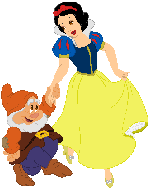 Семья – уникальный  первичный социум, дающий ребёнку ощущение психологической защищённости, «эмоционального тыла», поддержку, безусловного, безоценочного принятия. В этом непреходящее значение семьи для человека вообще, а для дошкольника в особенности.
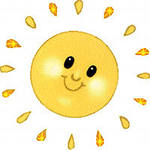 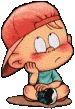 Семья для ребёнка – это ещё  и источник общественного опыта. Здесь он находит примеры для подражания, здесь происходит его социальное рождение. И если мы хотим вырастить нравственно здоровое поколение, то должны решать эту проблему «всем миром»: детский сад, семья, общественность.
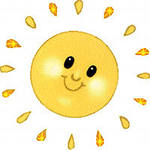 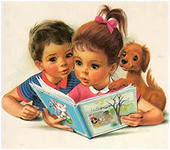 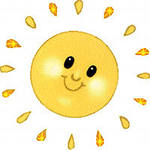 Уходит в прошлое официально осуществляемая многие годы в нашей стране политика превращения воспитания из семейного в общественное. В соответствии с этим меняется и позиция  дошкольного учреждения в работе с семьёй. Каждое дошкольное образовательное учреждение  не только воспитывает ребёнка , но и консультирует родителей по вопросам воспитания детей. Педагог дошкольного учреждения – не только воспитатель детей, но и  партнёр родителей по их воспитанию.
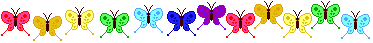 Преимущества новой философии взаимодействия педагогов с родителями неоспоримы и многочисленны.
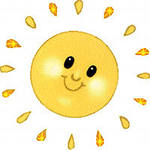 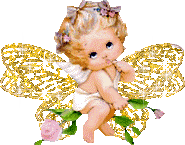 ВО-ПЕРВЫХ
Это положительный эмоциональный настрой педагогов и родителей на совместную работу по воспитанию детей. Родители уверены в том, что ДОУ всегда поможет им в решении педагогических проблем и в то же время не навредит, так как будут учитываться мнения семьи и предположения по взаимодействию с ребёнком. Педагоги заручаются пониманием со стороны родителей в решении проблем. А в самом большом выигрыше находятся дети, ради которых и осуществляется данное взаимодействие.
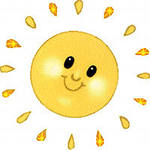 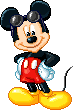 ВО- ВТОРЫХ
Это учёт индивидуальности ребёнка. Педагог постоянно поддерживая контакт с семьёй, знает особенности, привычки своего воспитанника и учитывает их при работе, что. В свою очередь, ведёт к повышению эффективности педагогического процесса.
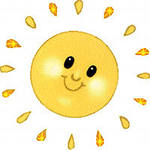 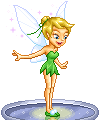 В-ТРЕТЬИХ
Родители самостоятельно могут выбирать уже  в школьном возрасте то направление в развитии ребёнка, которое они считают нужным. Таким образом, родители берут на себя ответственность за воспитание ребёнка.


В-ЧЕТВЁРТЫХ
Это возможность реализации единой программы воспитания и развития ребёнка в ДОУ и семье.
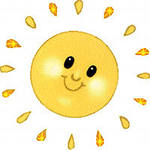 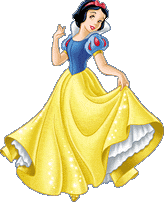 При организации совместной работы  дошкольного образовательного учреждения с семьями в рамках новой философии необходимо соблюдать основные принципы:
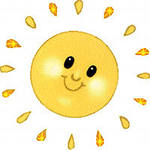 1. Открытость детского сада для семьи (каждому родителю обеспечивается возможность знать и видеть, как живёт и развивается его  ребёнок).
2. Сотрудничество педагогов и родителей в воспитании детей.
3. Создание активной развивающей среды, обеспечивающей единые подходы к развитию личности в семье и детском коллективе.
4. Диагностика общих и частных проблем в развитии и воспитании ребёнка.
Главная цель педагогов дошкольного учреждения – профессионально помочь семье в воспитании детей, при этом, не подменяя её, а дополняя и обеспечивая более полную реализацию её воспитательных функций:
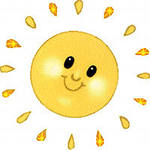 1. Развитие интересов и потребностей ребёнка.
2. Распределение обязанностей и ответственности между родителями в постоянно меняющихся ситуациях воспитания детей.
3. Поддержка открытости во взаимоотношениях разными поколениями в семье.
4. Выработка образа жизни семьи, формирование семейных традиций.
5. Понимание и принятие индивидуальности ребёнка, доверие и уважение к нему как к уникальной личности.
Данная цель реализуется через следующие задачи:
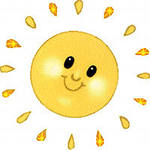 1. Воспитание уважения к детству и родительству.
2. Взаимодействие с родителями для изучения их семейной микросреды.
3. Повышение и содействие общей культуры семьи и психолого-педагогической компетентности родителей.
4. Оказание практической и теоретической помощи родителям воспитанников через трансляцию основ теоретических знаний и формирование умений и навыков практической работы с детьми.
5. Использование с родителями различных форм сотрудничества и совместного творчества, исходя из индивидуально-дифференцированного подхода к семьям.
Основными условиями, необходимыми для реализации доверительного взаимодействия между ДОУ и семьёй, являются следующие:
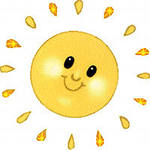 1. Изучение семей воспитанников: учёт различий в возрасте родителей, их образовании, общем культурном уровне, личностных особенностей родителей, их взглядов на воспитание, структуры и характеристики семейных отношений и др.
2. Открытость детского сада семье.
3. Ориентация педагога на работу с детьми и родителями.
Работу с родителями следует строить, придерживаясь следующих этапов:
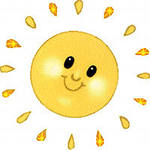 1  ЭТАП
2  ЭТАП
Продумывание содержания и форм работы с родителями. Проведение экспресс-опроса с целью изучения их потребностей. Важно не только сообщить родителю о том, что ДОУ хочет делать с его ребёнком, но и знать, что он ждёт от ДОУ.  Полученные данные следует использовать для дальнейшей работы.
Установление между воспитателями и родителями доброжелательных отношений с установкой на будущее  деловое сотрудничество. Необходимо заинтересовать родителей той работой, которую предполагается с ними проводить,.
Работу с родителями следует строить, придерживаясь следующих этапов:
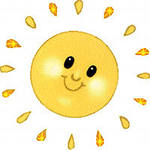 3  ЭТАП
4  ЭТАП
Формирование у родителей более полного образа своего ребёнка и правильного его восприятия посредством сообщения им знаний, информации, которые невозможно получить в семье и которые оказываются неожиданными и интересными для них. Это может быть информация о некоторых особенностях общения ребёнка со сверстниками, его отношении к труду, достижениях в продуктивных видах деятельности.
Ознакомление педагога с проблемами семьи в воспитании ребёнка. На этом этапе воспитатели вступают в диалог с родителями, которые играют здесь активную роль, рассказывая во время посещения семьи воспитателем не только о положительном, но и о трудностях, тревогах, отрицательном поведении ребёнка.
Работу с родителями следует строить, придерживаясь следующих этапов:
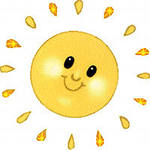 5 ЭТАП
Совместное с взрослыми исследование и формирование личности ребёнка.  На данном этапе планируется конкретное содержан е работы, выбираются формы сотрудничества.
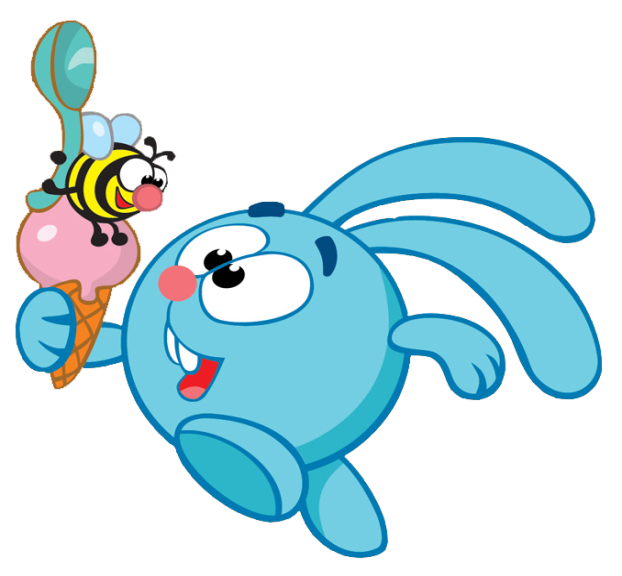 Форма (лат. – forma) –  устройство, структура чего-либо, система организации чего-либо.
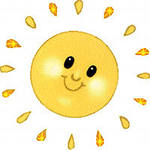 Все формы работы с родителями подразделяются на:
Коллективные
         (массовые)              

 Индивидуальные

Наглядно-  
    информационные
Традиционные

Нетрадиционные
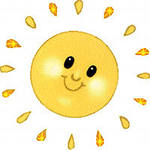 Коллективные (массовые) формы подразумевают работу со всем или большим составом родителей ДОУ (группы). Это совместные мероприятия педагогов и родителей. Некоторые из них подразумевают участие детей
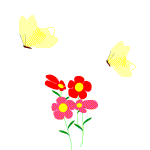 Индивидуальные формы предназначены для дифференцированной работы с родителями воспитанников.
Наглядно-информационные формы – играют роль опосредованного общения между педагогами и родителями.
В настоящее время сложились устойчивые формы работы ДОУ с семьёй, которые в дошкольной педагогике принято считать традиционными. Это формы работы проверенные временем. Их классификация,  структура, содержание, эффективность описаны во многих научных и методических источниках. К таким  формам можно отнести педагогическое просвещение родителей. Осуществляется оно в двух направлениях:
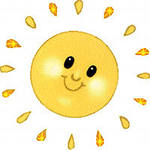 Внутри детского сада проводится работа с родителями воспитанников данного ДОУ.
Работа с родителями за пределами ДОУ. Её цель – охватить подавляющее большинство родителей дошкольников  независимо от того,  посещают их дети детский сад или нет.
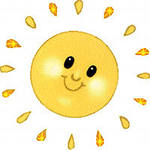 Особой популярностью, как у педагогов, так и у родителей пользуются нетрадиционные формы общения. Они направлены на установление неформальных контактов с родителями, привлечение их внимания к детскому саду. Родители лучше узнают своего ребёнка, поскольку видят его в другой, новой для себя обстановке, сближаются с педагогами.
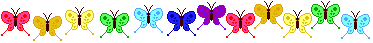 Предлагаю следующую классификацию нетрадиционных  форм взаимодействия с родителями
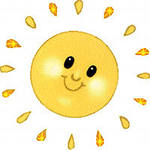 Информационно-аналитические
Формы проведения общения:
Проведение социологических срезов, опросов.
2. «Почтовый ящик».
Индивидуальные беседы и др.
Цель использования:
Выявление интересов, потребностей, запросов родителей, уровня их педагогической грамотности.
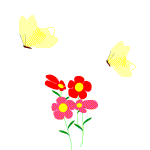 Информационно-аналитические формы взаимодействия с родителями
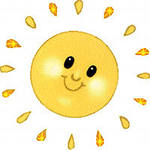 Основной задачей информационно-аналитических форм организации общения с родителями является сбор, обработка и  использование данных о семье каждого воспитанника, общекультурном уровне его родителей, наличие у них необходимых педагогических знаний, отношении в семье к ребёнку, запросах, интересах, потребностях родителей в психолого-педагогической информации. Только на аналитической основе возможно осуществление индивидуального, личностно-ориентированного подхода к ребёнку в условиях ДОУ, повышение эффективности воспитательно-образовательной работы с детьми и построение грамотного общения с их родителями.
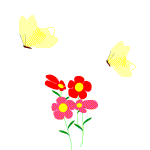 Информационно-аналитические формы взаимодействия с родителями
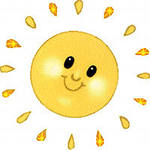 Анкетирование
Один из распространённых методов диагностики, который используется работниками ДОУ с целью изучения семьи, выяснения образовательных потребностей родителей, установления контакта с её членами, для согласования воспитательных воздействий на ребёнка. Получив реальную картину, на основе собранных данных педагогом определяется и вырабатывается тактика общения с каждым родителем и ребёнком. Это помогает лучше ориентироваться в педагогических потребностях каждой семьи, учесть её индивидуальные особенности.
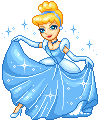 Письменные формы взаимодействия с родителями
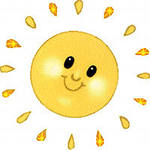 Пособия
Содержат подробную информацию о детском саде. Семьи могут обращаться к пособиям в  течение всего года.
Брошюры
Помогают родителя узнать о детском саде. Брошюры могут описать концепцию детского сада и дать общую информацию о нём.
Ежедневные записки
Адресована непосредственно родителям, сообщает семье о здоровье, настроении, поведении ребёнка в детском саду, о его любимых занятиях и другую информацию.
Бюллетень
Можно выпускать раз или два в месяц, чтобы постоянно обеспечивать семьи информацией  об особых мероприятиях, изменениях программы и др.
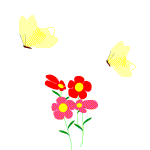 Письменные формы взаимодействия с родителями
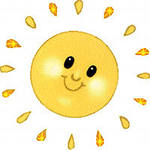 Доска объявлений
Это настенный экран, который информирует родителей о собраниях на день и др.
Личные блокноты
Такие блокноты могут каждый день курсировать между детским садом и семьёй, чтобы делиться информацией о том, что происходит дома и в детском саду.
Отчёты
Это одна из форм общения с семьями, которая может быть полезна при условии, чтобы она не заменяла личных контактов.
Ящик для предложений
Это коробка, в которую родители могут класть записки со своими идеями и предложениями, что позволяет им делиться своими мыслями с группой воспитателей.
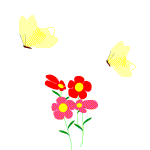 Предлагаю следующую классификацию нетрадиционных  форм взаимодействия с родителями
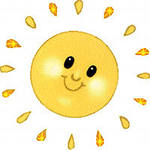 Формы проведения общения:
Семинары-практикумы.
Тренинги
Проведение  собраний, консультаций в нетрадиционной форме.
Мини-собрания
Педагогический брифинг
Педагогическая гостиная
Устные педагогические журналы
Игры с педагогическим содержанием
Педагогическая библиотека для родителей
Исследовательско-проективные, ролевые, иммитационные, деловые игры и др.
Познавательные
Цель использования:
 Ознакомление родителей с возрастными и психолого-педагогическими особенностями детей дошкольного возраста. Формирование у родителей практических  навыков воспитания детей.
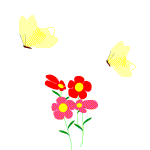 Познавательные формы взаимодействия с родителями
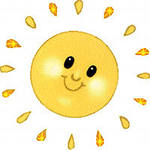 Доминирующую роль среди форм общения педагог-родители играют познавательные формы организации их взаимоотношений. Они призваны повышать психолого-педагогическую культуру родителей, а, значит, способствовать изменению взглядов родителей на воспитание ребёнка в условиях семьи, развивать рефлексию. Кроме того, данные формы взаимодействия позволяют знакомить родителей с особенностями возрастного психологического развития детей, рациональными методами и приёмами воспитания для формирования их практических навыков. Родители видят ребёнка в обстановке, отличной от домашней, а также наблюдают процесс его общения с  другими детьми и взрослыми.
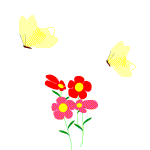 Познавательные формы взаимодействия с родителями
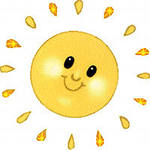 Педагогический совет с участием родителей.
Цель данной формы работы с семьёй является привлечение родителей к активному осмыслению проблем воспитания детей в семье на основе учёта индивидуальных потребностей.
Общее родительское собрание ДОУ. 
Цель – координация действий родительской общественности и педагогического коллектива по вопросам образования,  воспитания. Оздоровления и развития воспитанников. На общих родительских собраниях обсуждаются  проблемы воспитания.
Родительская конференция 
Одна из форм повышения педагогической культуры родителей. Ценность этого вида работы в том, что в ней участвуют не только родители, но и  общественность.
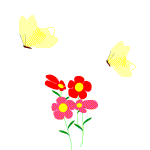 Познавательные формы взаимодействия с родителями
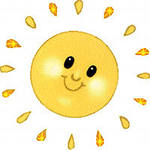 Педагогический консилиум
Помогает лучше и глубже понять состояние отношений в конкретной семье, вовремя оказать действенню практическую помощь.
Тематические консультации
Организуются с целью ответить на все вопросы, интересующие родителей. Они могут проводиться и специалистами по общим специальным вопросам. Консультации близки к беседам.
Групповые собрания родителей 
Это форма ознакомления родителей с задачами, содержанием и методами воспитания детей определённого возраста в условиях детского сада и семьи.
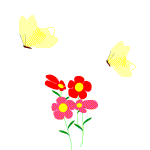 Познавательные формы взаимодействия с родителями
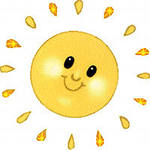 «Круглый стол»
В нетрадиционной обстановке с обязательным участием специалистов обсуждаются с родителями актуальные проблемы воспитания.
Родительский совет (комитет) группы.
Это группа людей, которая регулярно собирается для того, чтобы содействовать администрации ДОУ, воспитателям группы в совершенствовании условий для осуществления образовательного процесса, охраны жизни и здоровья воспитанников,,; участвовать в организации и проведении совместных мероприятий.
Тренинги
Помогают  дать оценку различным способам взаимодействия с ребёнком, выбрать более удачные формы обращения к нему и общения с ним, заменять нежелательные конструктивными. Родитель, вовлекаемый в игровой тренинг, начинает общение с ребёнком, постигает новые истины.
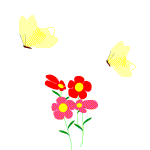 Познавательные формы взаимодействия с родителями
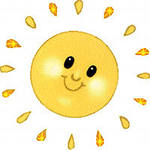 «Дни открытых дверей»
Дают родителям возможность увидеть стиль общения педагога с детьми, самим «включаться» в общение и деятельность детей и педагогов.
Клубы для родителей
Данная форма общения предполагает установлению между педагогами и родителями доверительных отношений, осознание педагогами значимости семьи в воспитании  ребёнка, а родителям и – что педагоги имеют возможность оказать им помощь в решении возникающих трудностей воспитания.
Презентации дошкольного учреждения
Это своевременное в соответствии с открывшимися компьютерными возможностями формы рекламы ДОУ. В результате такой работы родители знакомятся с Уставом ДОУ, программой развития и коллективом педагогов, получают полезную информацию о содержании работы с детьми.
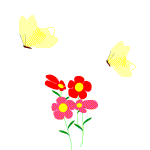 Познавательные формы взаимодействия с родителями
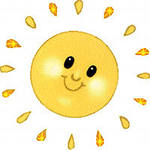 Исследовательско-проективные, ролевые, иммитационные игры
В процессе этих игр участники не просто «впитывают» определённые знания, а конструируют новую модель действий, отношений.  В процессе обсуждения участники игры с помощью специалистов пытаются проанализировать ситуацию со всех сторон и найти приемлемое решение.
Вечера вопросов и ответов
Эта форма позволяет родителям уточнить свои педагогические знания, применить их на практике, узнать о чём-либо новом, пополнить знаниями друг друга, обсудить некоторые проблемы развития детей.
Мини-собрания
Выявляется интересная семья, изучается её опыт воспитания. Далее она приглашает к себе две-три семьи, разделяющие её позиции в семейном воспитании. Таким образом, в узком кругу обсуждается интересующая всех тема.
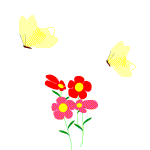 Познавательные формы взаимодействия с родителями
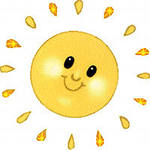 Дни добрых дел
Дни добровольной помощи родителей группе, ДОУ – ремонт игрушек, мебели, группы, помощь в создании предметно-развивающей среды в группе. Такая форма позволяет налаживать атмосферу тёплых, доброжелательных взаимоотношений между воспитателями и родителями.
Открытые занятия с детьми  в ДОУ для родителей. 
Родителей знакомят со структурой и  спецификой проведения занятий в ДОУ. Можно включить в занятие элементы беседы с родителями.
Индивидуальные формы взаимодействия с родителями
Преимущество состоит в том, что через изучение специфики семьи, беседы с родителями, наблюдение за общением родителей с детьми педагог намечает конкретные пути совместного взаимодействия с ребёнком.
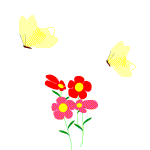 Познавательные формы взаимодействия с родителями
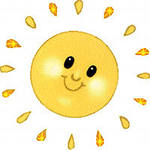 Посещение семьи
Основная цель визита – познакомиться с ребёнком и его близкими в привычной для него обстановке.
Педагогические беседы с родителями
Оказание родителям своевременной помощи по тому или иному вопросу воспитания. Беседа может быть как самостоятельной формой, так и применяться в сочетании с другими, например, она может быть включена в собрание, посещение семьи.
Индивидуальные консультации
Близки по своему характеру к беседе. Разница в том, что беседа – это диалог воспитателя и родителя, а проводя консультацию, отвечая на вопросы родителей, педагог стремится дать квалификационный совет
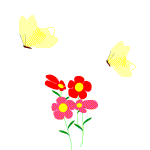 Предлагаю следующую классификацию нетрадиционных  форм взаимодействия с родителями
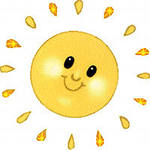 Формы проведения общения:
Совместные досуги, праздники
Выставки работ родителей и детей
Кружки и секции
Клубы отцов, бабушек, дедушек . Семинары, практикумы и т. д.
Досуговые
Цель использования:
Установление эмоционального контакта между педагогами, родителями и детьми.
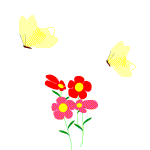 Досуговые формы взаимодействия с  родителями
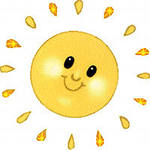 Досуговые  формы организации общения призваны устанавливать тёплые неформальные отношения между педагогом и родителями, а также более доверительные отношения между родителями и детьми. Такие формы сотрудничества с семьёй могут быть эффективными, только если воспитатель уделяет  достаточное внимание педагогическому содержанию мероприятия, а установление неформальных доверительных отношений с родителями не является основной целью общения.
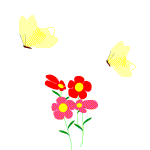 Досуговые формы взаимодействия с  родителями
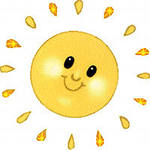 Выставки работ родителей и детей
Демонстрируют  результаты совместной деятельности родителей и детей. Это важный момент в построении взаимоотношений между ребёнком и родителем и значимый для воспитателя. (повышение активности родителей в жизни группы, один из показателей комфортности внутрисемейных отношений).
Праздники, утренники, мероприятия (концерты, соревнования)
Помогают создать эмоциональный комфорт в группе, сблизить участников педагогического процесса. Родители могут проявить смекалку и фантазию в различных конкурсах. Они могут выступать в роли непосредственных участников: участвовать в составлении сценария, читать стихи, петь песни и т. д.
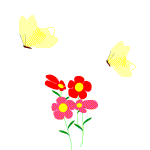 Досуговые формы взаимодействия с  родителями
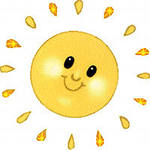 Благотворительные акции
Такая форма  совместной деятельности имеет большое воспитательное значение не только для детей, которые учатся не только принимать подарки, но и делать. Родители тоже не останутся равнодушными, видя как их ребёнок с увлечением играет с друзьями в детском саду в давно заброшенную игру дома, а любимая книга стала ещё интереснее и звучит по-новому в кругу друзей.
Совместные походы и экскурсии
Основная цель – укрепление детско-родительских отношений. В результате у детей воспитывается трудолюбие, аккуратность, внимание к близким, уважение к труду. Из этих походов дети возвращаются обогащёнными новыми впечатлениями о природе, о насекомых, о своём крае. Затем увлечённо рисуют, делают поделки из природного материала, оформляют выставки совместного творчества.
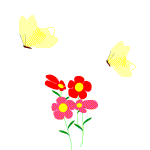 Предлагаяю следующую классификацию нетрадиционных  форм взаимодействия с родителями
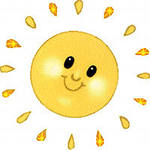 Информационно-ознакомительные
Наглядно-информационные
Информационно-просветительные
Формы проведения общения:
Информационные проекты для родителей
Журналы и газеты, издаваемые ДОУ для родителей
Дни (недели) открытых дверей
Открытые просмотры занятий и других видов деятельности
Выпуск стенгазет
Организация мини-газет
Цель использования:
Ознакомление родителей с работой ДОУ, особенностями воспитания детей. Формирование у родителей знаний о воспитании и развитии детей.
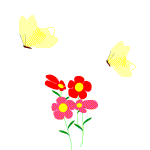 Наглядно-информационные формы взаимодействия с родителями
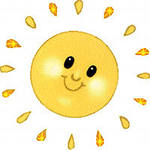 Данные формы  общения педагогов и родителей решают задачи ознакомления родителей с условиями, содержанием  и методами воспитания детей в условиях дошкольного учреждения, позволяют правильнее оценить деятельность педагога, пересмотреть методы и приёмы домашнего воспитания, объективнее увидеть деятельность воспитателя.
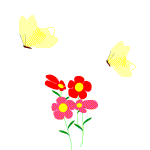 Наглядно-информационные формы взаимодействия с родителями
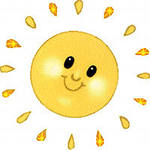 Информационно-просветительские
Специфика заключается в том, что общение педагогов с родителями здесь не прямое, а опосредованное – через газеты, организацию выставок и т. д.. Поэтому они выделены в самостоятельную подгруппу, а не объединены с познавательными формами.
Информационно-ознакомительные
Цель – ознакомление родителей с самим дошкольным учреждением, особенностями его работы с педагогами, занимающимися воспитанием детей, и преодоление поверхностных мнений о работе  дошкольного учреждения.
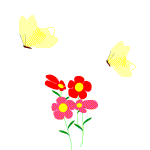 Наглядно-информационные формы взаимодействия с родителями
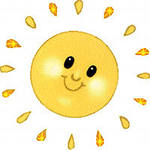 Выставки, вернисажи детских работ
Цель –  демонстрирование родителям важных разделов программы или успехов детей по освоению программы
Уголки для родителей
В нём размещается  полезная для родителей и детей информация: режим дня группы, расписание занятий, ежедневное меню, полезные статьи и справочные материалы-пособия для родителей.
Информационные листы
Информация о дополнительных занятиях с детьми; объявления о собраниях, экскурсиях, событиях; просьбы о помощи; благодарность добровольным помощникам и т. д.
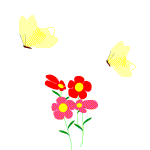 Наглядно-информационные формы взаимодействия с родителями
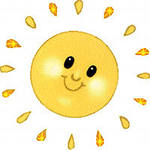 Папки-передвижки
Формируются по тематическому принципу. Папка даётся во временное пользование родителям.
Родительская газета
Оформляется самими родителями. В ней они отмечают интересные случаи из жизни семьи, делятся опытом воспитания по отдельным вопросам.
Памятки для родителей
Небольшое описание  (инструкция) правильного   выполнения каких-либо действий
Видеофильмы
Создаются по определённой тематике.
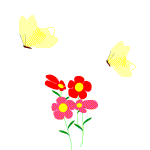 Об эффективности проводимой работы с родителями свидетельствуют:
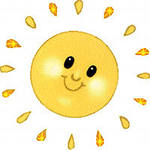 1. Проявление у родителей интереса к содержанию образовательного процесса с детьми.
2. Возникновение дискуссий, диспутов по их инициативе.
3. Ответы на вопросы родителей ими самими; приведение  примеров из собственного опыта.
4. Увеличение количества вопросов к педагогу, касающихся личности ребёнка, его внутреннего мира.
5. Стремление взрослых к индивидуальным контактам с воспитателем.
6. Размышление родителей о правильности использования тех или иных методов воспитания.
7. Повышение их активности при анализе педагогических ситуаций, решение задач и обсуждение дискуссионных вопросов.
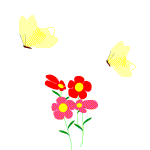 Источники информации
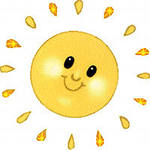 1. Доронова Т. В. «Взаимодействие  дошкольного учреждения с родителями»
2. Зверева О. Л., Короткова Т. В. «Общение педагога с родителями в ДОУ».
Солодянкина О. В. «Сотрудничество дошкольного учреждения с семьёй»
Крылова Н. «Каким должно быть общение детского сада с семьёй?».
Богомолова З. А. «Формирование партнёрских отношений педагогов и родителей в условиях сотрудничества в ДОУ».
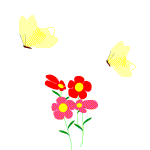